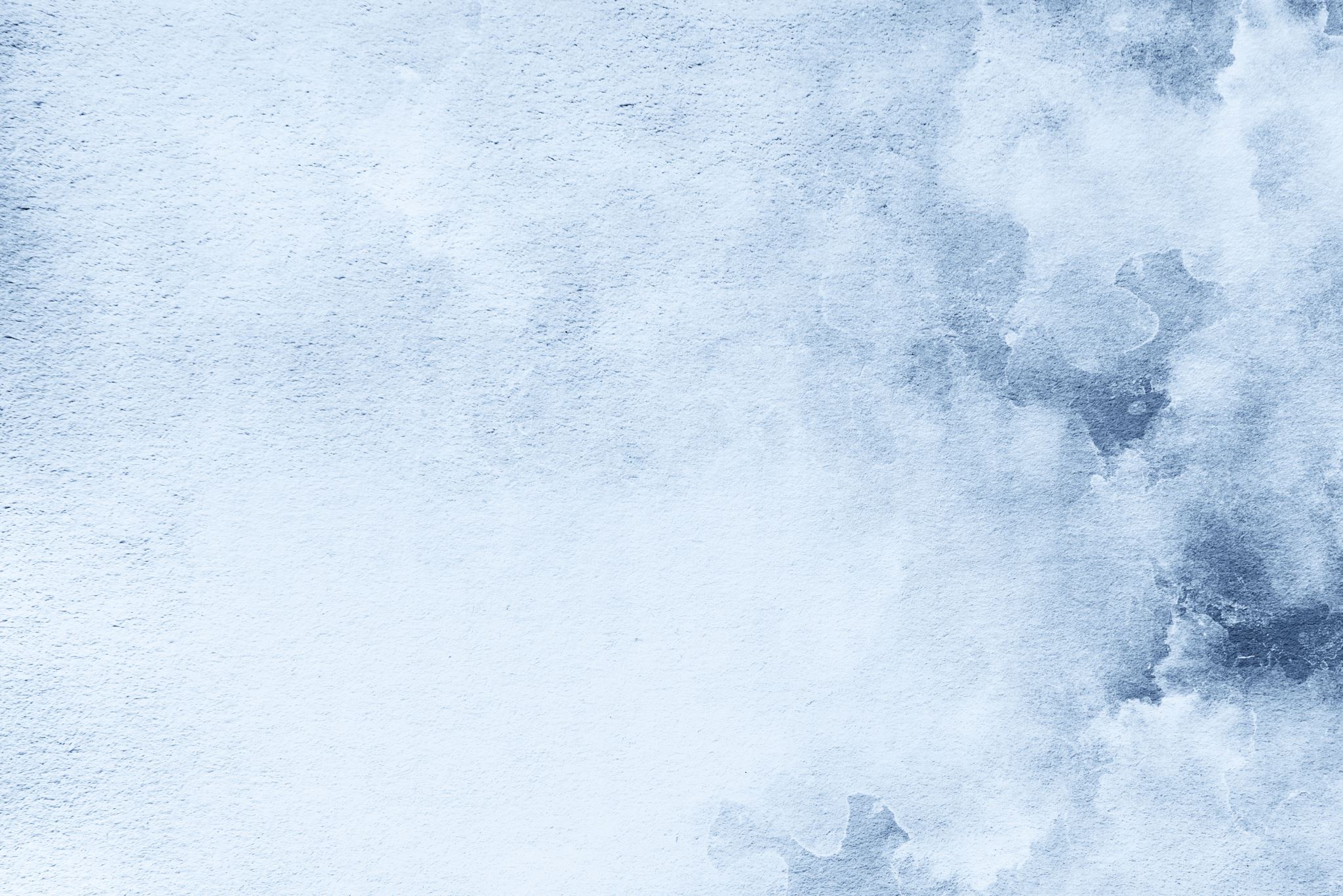 Как мода влияет на контекст рекламы
Юлия Симоненко
Консультант: сулейманова дина фатиховна
Цель работы
Исследовать то, как наши предпочтения влияют на масс-медиа и на контекст рекламы в целом. Проанализировать то, как разные поколения реагируют на рекламу.
 Мода – продукт влияния рекламы на общество или же порождение наших требований?
задачи
1. Выявить общие понятия. 
2. Проанализировать то, как современная молодежь воспринимает рекламу. 
3. Понять современные тенденции в рекламе. 
4. Раскрыть является ли мода продуктом общества. 
5. Сделать выводы.
актуальность
Я выбрала эту тему потому, что она очень актуальна в наши дни и интересна своей сложностью. Каждый человек, даже того не осознавая, находится под влиянием рекламы. Но можно ли сказать, что реклама влияет на нас? Или же мы сами влияем на тренды? Взаимосвязано ли это?
Методы исследования
В первой части:
1. Сравнение
2. Анализ
Во второй части:
1. Изучение и обобщение
2. Фокус - группа
3. Сравнение и анализ
Содержание
1 глава:
ВВЕДЕНИЕ
1.  Общее понятие рекламы ( Основное понятие и то, как описывают его маркетологи)
 1. 1. Реклама как социально-культурный феномен  ( Краткая история этого понятия и становление рекламы важной частью нашей жизни.)         
2. Тенденции и особенности современной рекламы 
3. Анализ и рассмотрение взаимоотношений молодежи с рекламой 
Список литературы
2 глава:
1. Постановка проблемы 
(Мода – продукт влияния рекламы на общество или же порождение наших требований?)
2. Описание процесса работы
Конечный продукт
Фокус - группа - по сути своей это групповая дискуссия, в ходе которой выясняется отношение участников к тому или иному виду деятельности или продукту этой деятельности.
Подготовка
Фокусированное интервью, как и любое другое социологическое исследование, предполагает:
написание программы, где формулируется и обосновывается проблема, определяются цель, задачи, объект, предмет исследования, а также обследуемая совокупность, число и размер фокус-групп, инструментарий сбора и обработки социологической информации. Обычно на этом этапе не выдвигается гипотез, так как считается, что это может предопределить понимание некоторых проблем;
подготовка команды, которая состоит из модератора и ассистентов. Один из ассистентов ведет аудио- или видеозапись, фиксируя особенности высказываний (например, эмоциональность, невербальные характеристики). Другой ассистент, если необходимо, может заниматься обеспечением тишины, подавать прохладительные напитки и т.п.;
набор респондентов, которому может предшествовать предварительное тестирование или интервью. Участники фокус-групп могут также выбираться случайным методом (например, из списка телефонных абонентов) или методом «снежного кома», когда один респондент называет кандидата, отвечающего заданным критериям, а этот кандидат называет еще одного кандидата и т.д. Нельзя использовать уже сложившиеся группы, так как система сложившихся отношений влияет на характер обсуждения;
написание гайда (организованного плана). Он состоит из приветствия, объяснения основных правил, формулирования вопросов, разбитых на смысловые блоки; в гайде указываются время и продолжительность перерывов. Гайд завершается выражением благодарности участникам.
После чего нужно собрать всю информацию и проанализировать ее.
источники
1. Анакшина Н.А. К вопросу о взаимодействии рекламы и массовой культуры / Н.А. Анакшина // Омский научный вестник. – 2012. – №1-105. С. 247-252.
2. Анастасия Шестакова - Клиповое мышление: как молодежь воспринимает информацию? \\  https://youngspace.ru/faq/klipovoe-myshlenie-kak-molodezh-vosprinimaet-informatsiyu/
3. Борев В.Ю., Коваленко А.В. Культура и массовая коммуникация. М, 2006. – 370с.
4. Богачева Н.В., Сивак Е.В. – Мифы о попколении Z 
5.Барт Р. - Реклама в социологической концепции
6. Гольдштейн Г. Я. Стратегический менеджмент: Конспект лекций. Таганрог: Изд-во ТРТУ, 1995 
7. Джон Р. Росситер, Ларри Перси. Реклама и продвижение товаров = Advertizing communications & promotion management. — 2-е изд. — СПб.: Питер, 2002. — 656 с.
8. Дж. Бернетт, С. Мориарти. Маркетинговые коммуникации интегрированный подход. — СПб., 2001
9. Козлова О. Д., Киндеркнехт А.С. - Феномен клипового мышления: между стереотипом и ризомой.
10. Ларина А.В. Реклама как социально-культурный феномен // Гуманитарные научные исследования. 2015. № 7. Ч. 2
11. Маклюен М. - Понимание Медиа
12. Орлова М. В. Эстетическая категория «безобразное», использование ее в рекламе.
13. Ф. Котлер - 10 смертных грехов маркетинга, Новые маркетинговые технологии.
14. Белановский С.А. Метод фокус-групп. М., 1996.